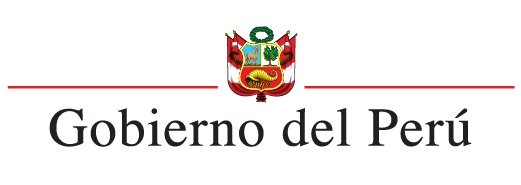 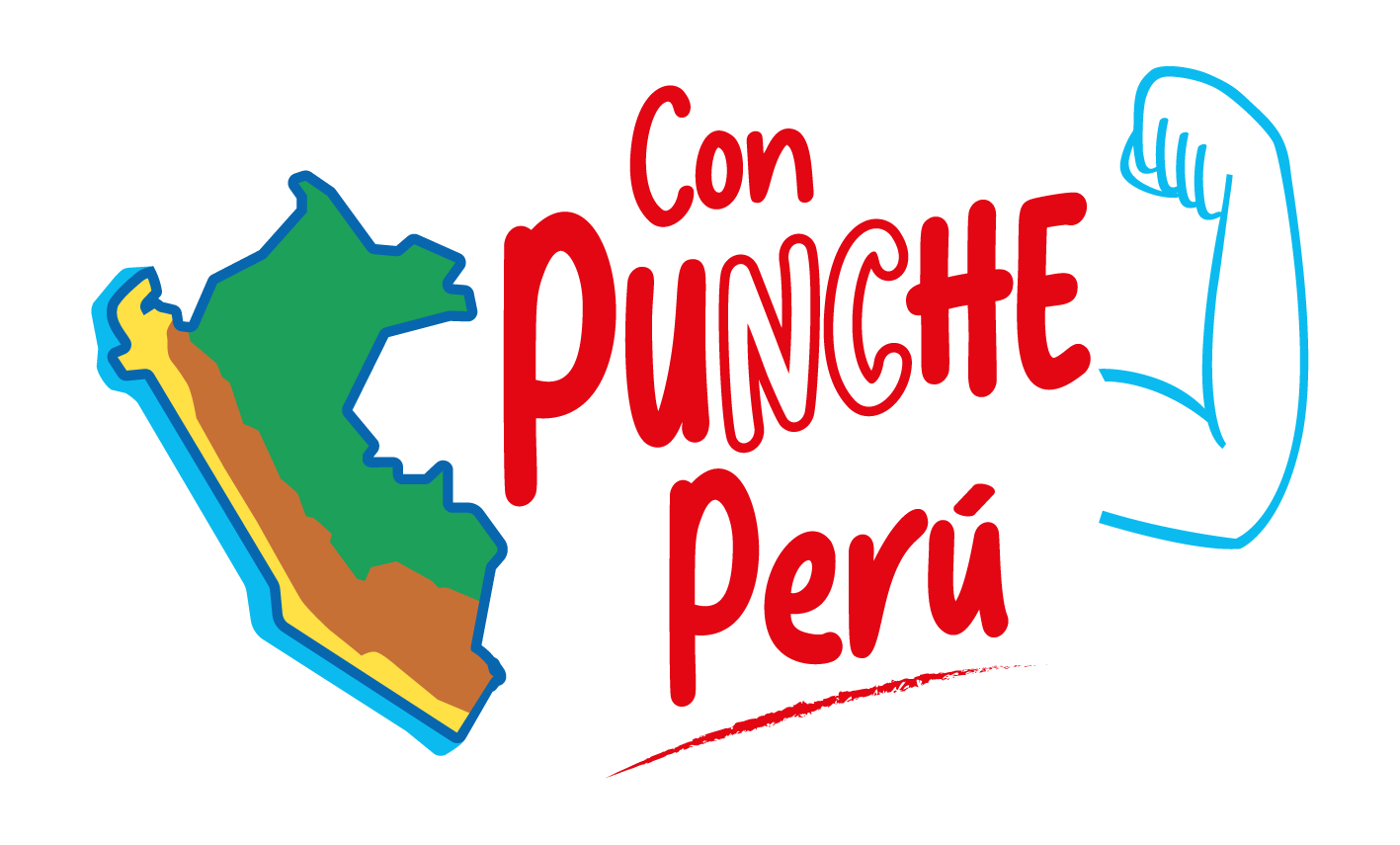 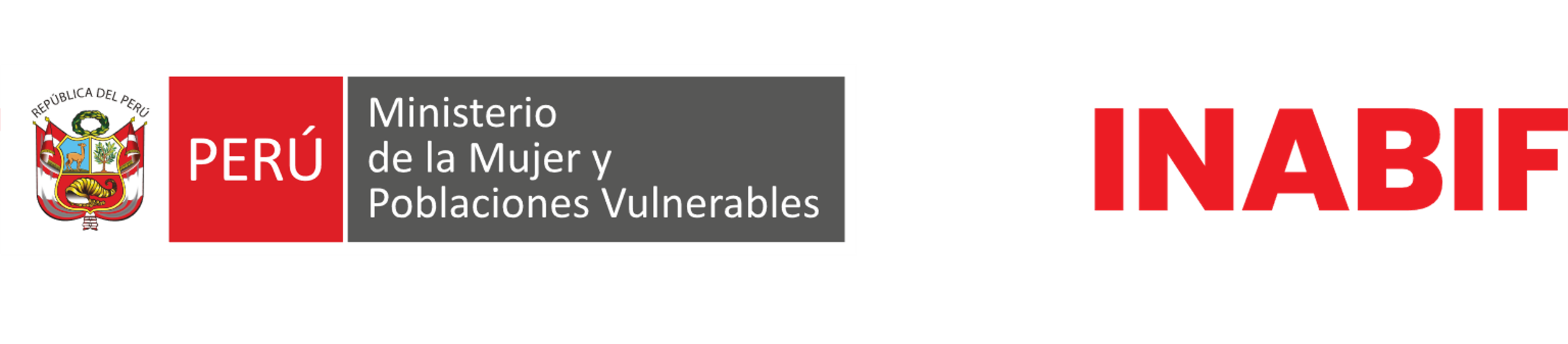 PROGRAMA INTEGRAL NACIONAL PARA EL BIENESTAR FAMILIAR - INABIF
2023
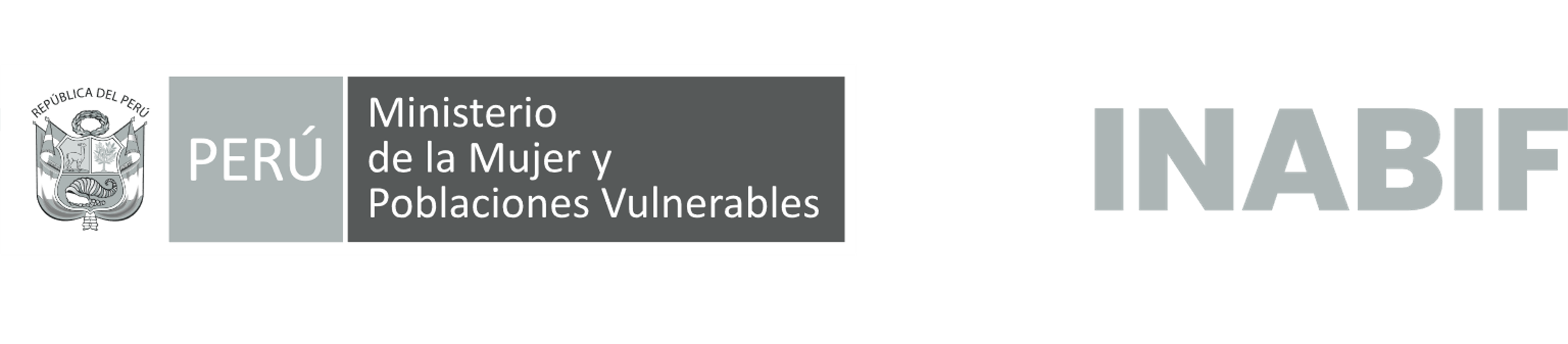 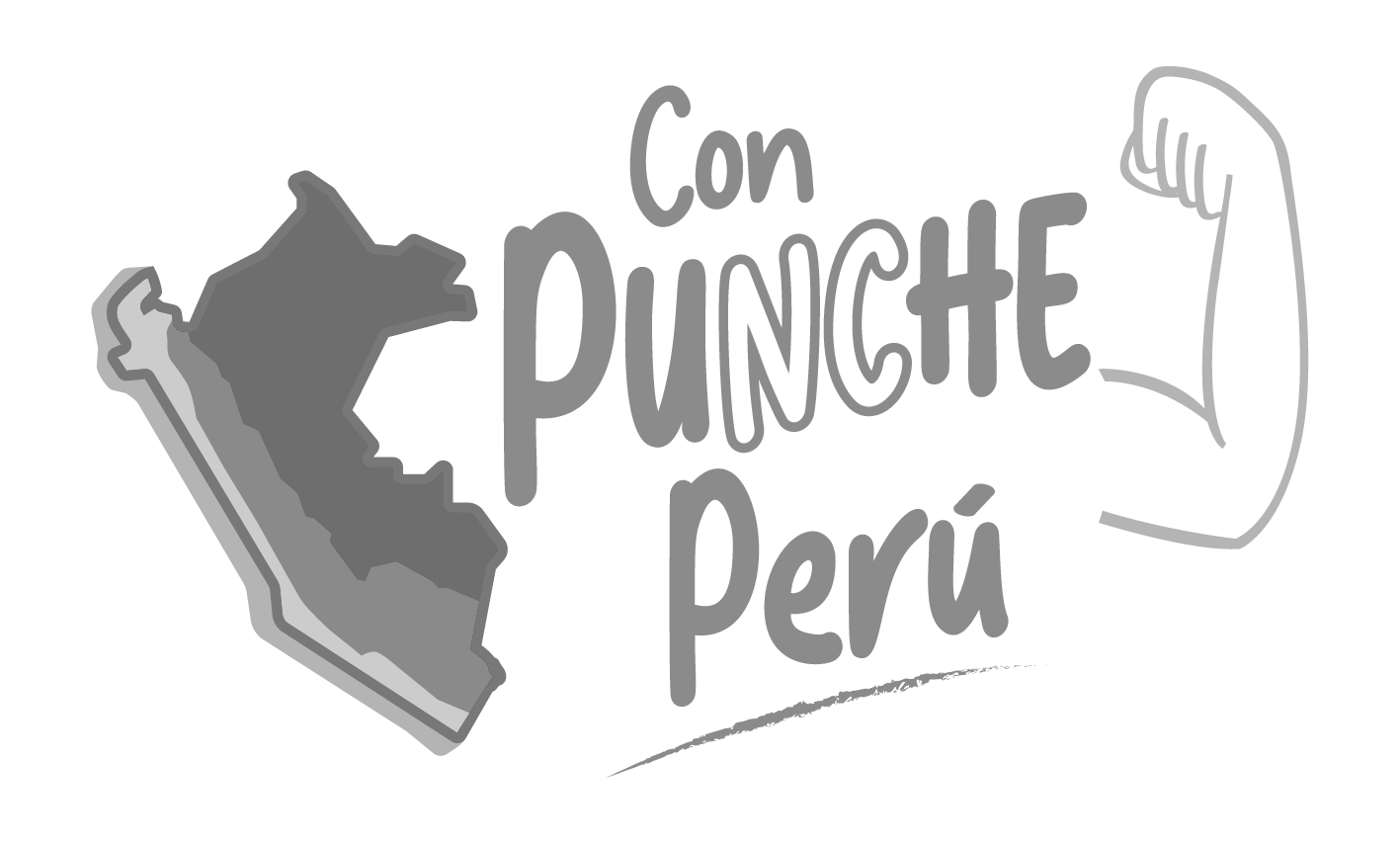 1
Acciones realizadas en relación a la denuncia sobre el presunto caso de acoso sexual por parte de un médico psicólogo del Inabif con sede en el distrito de Independencia - Lima hacia una madre trabajadora de dicha institución.
RESERVADA
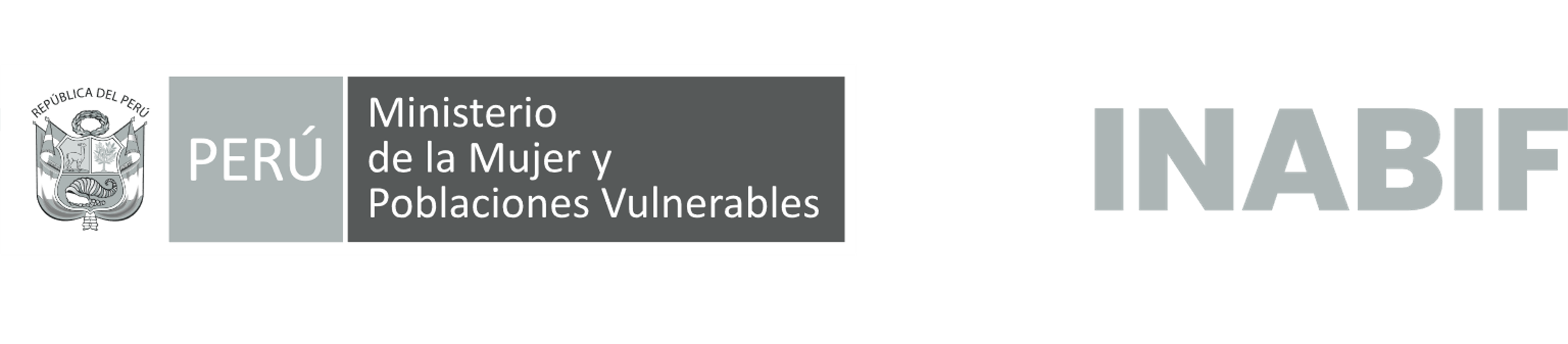 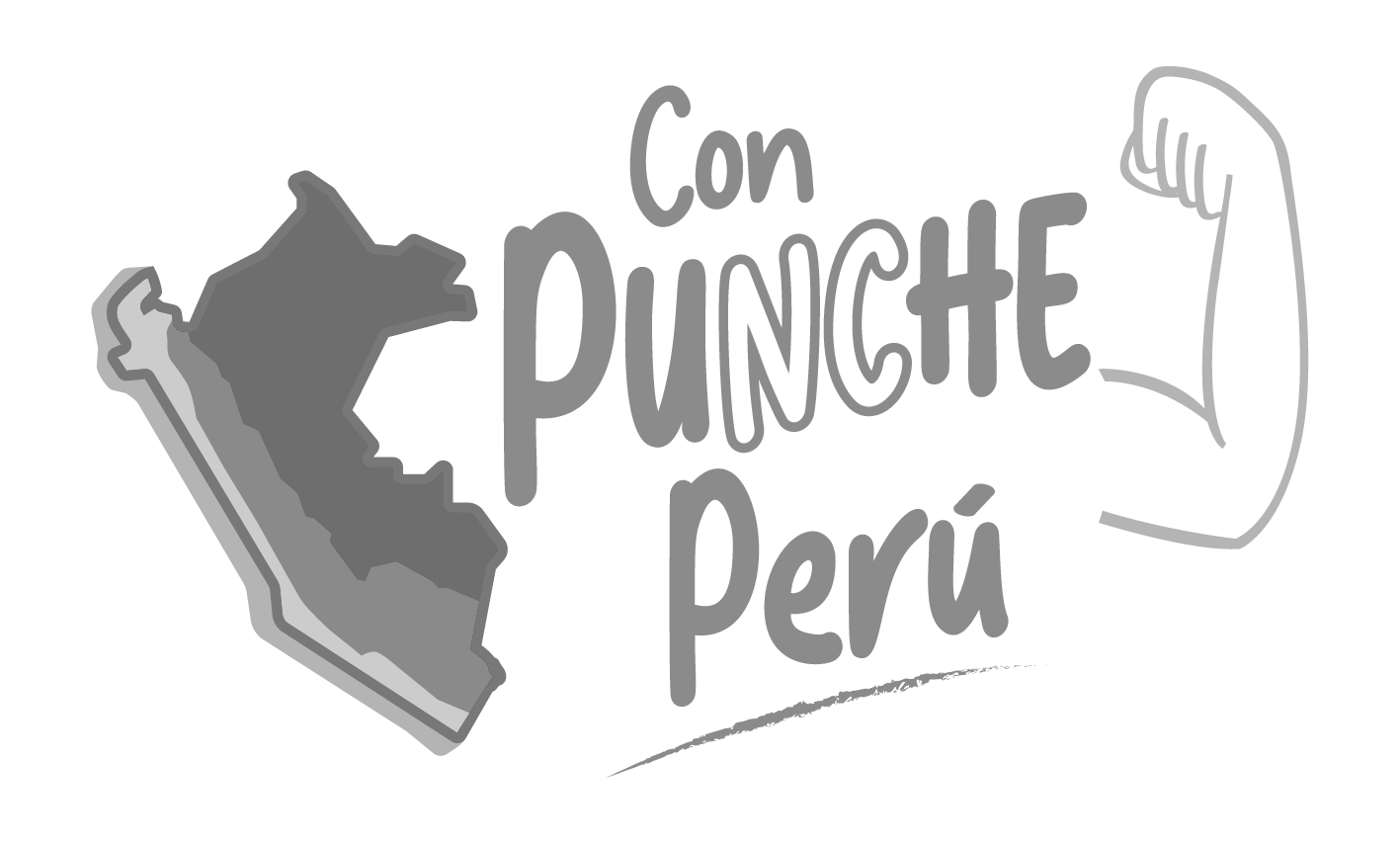 2
Situación de las niñas, niños y adolescentes que se encuentran en albergues de Inabif a nivel nacional.
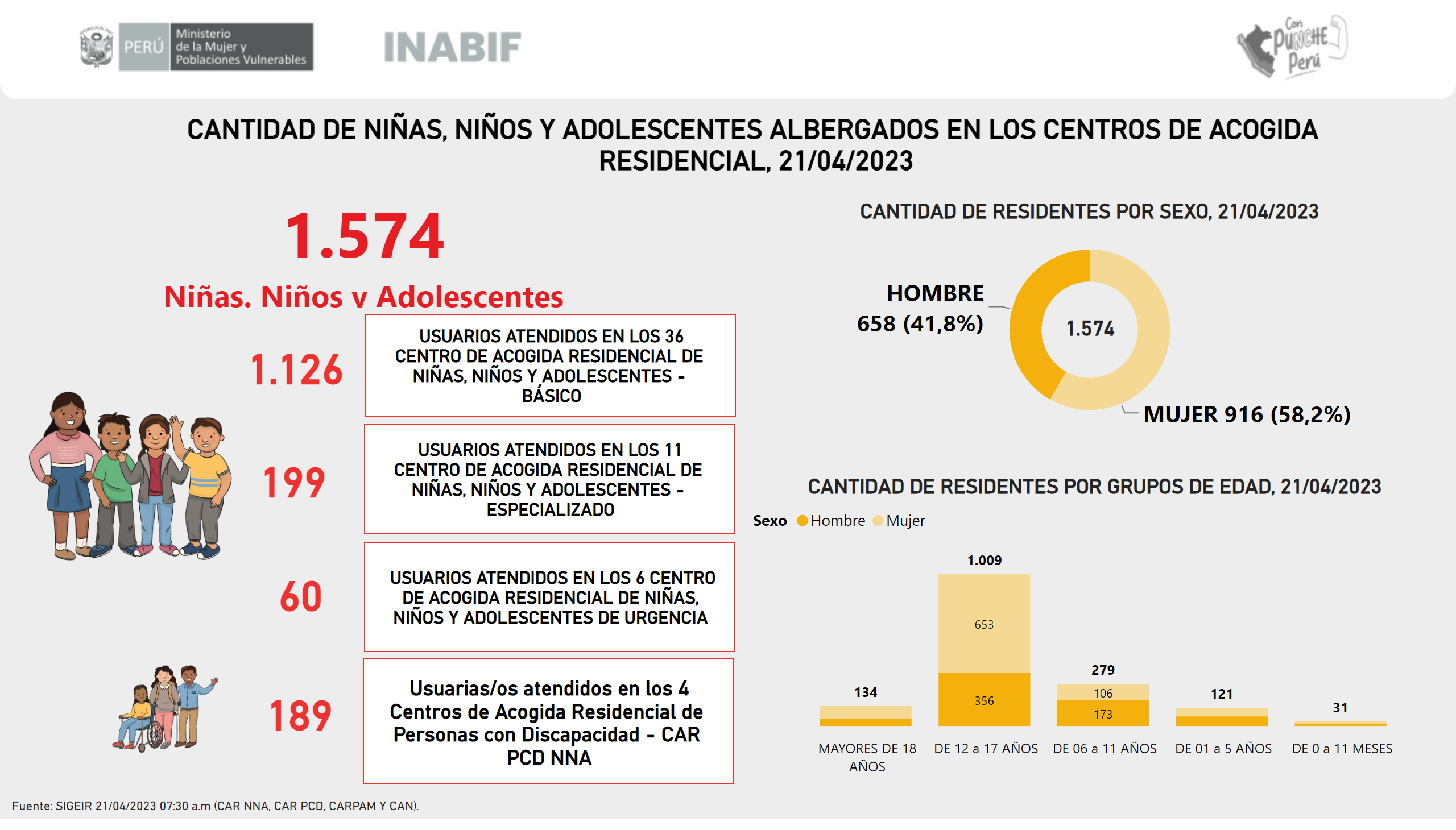 Duplicado de RESUMEN 21-04-2023
[Speaker Notes: card
No alt text provided

card
No alt text provided

USUARIOS/AS
No alt text provided

card
No alt text provided

USUARIOS/AS
No alt text provided

card
No alt text provided

image
No alt text provided

USUARIOS/AS
No alt text provided

card
No alt text provided

USUARIOS/AS
No alt text provided

card
No alt text provided

image
No alt text provided

CANTIDAD DE RESIDENTES POR GRUPOS DE EDAD, 21/04/2023
No alt text provided

CANTIDAD DE RESIDENTES POR SEXO, 21/04/2023
No alt text provided

CANTIDAD DE RESIDENTES POR SEXO, 21/04/2023
No alt text provided

card
No alt text provided]
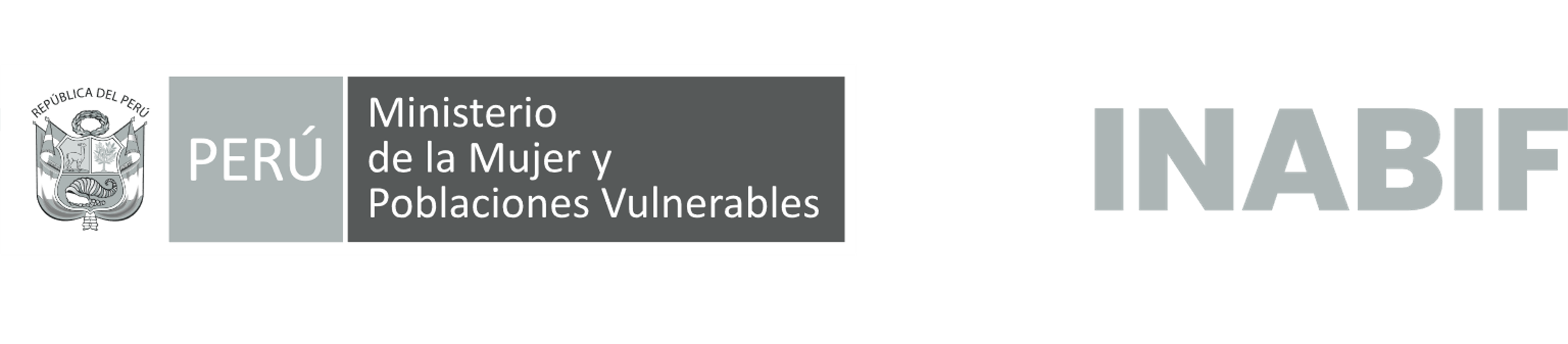 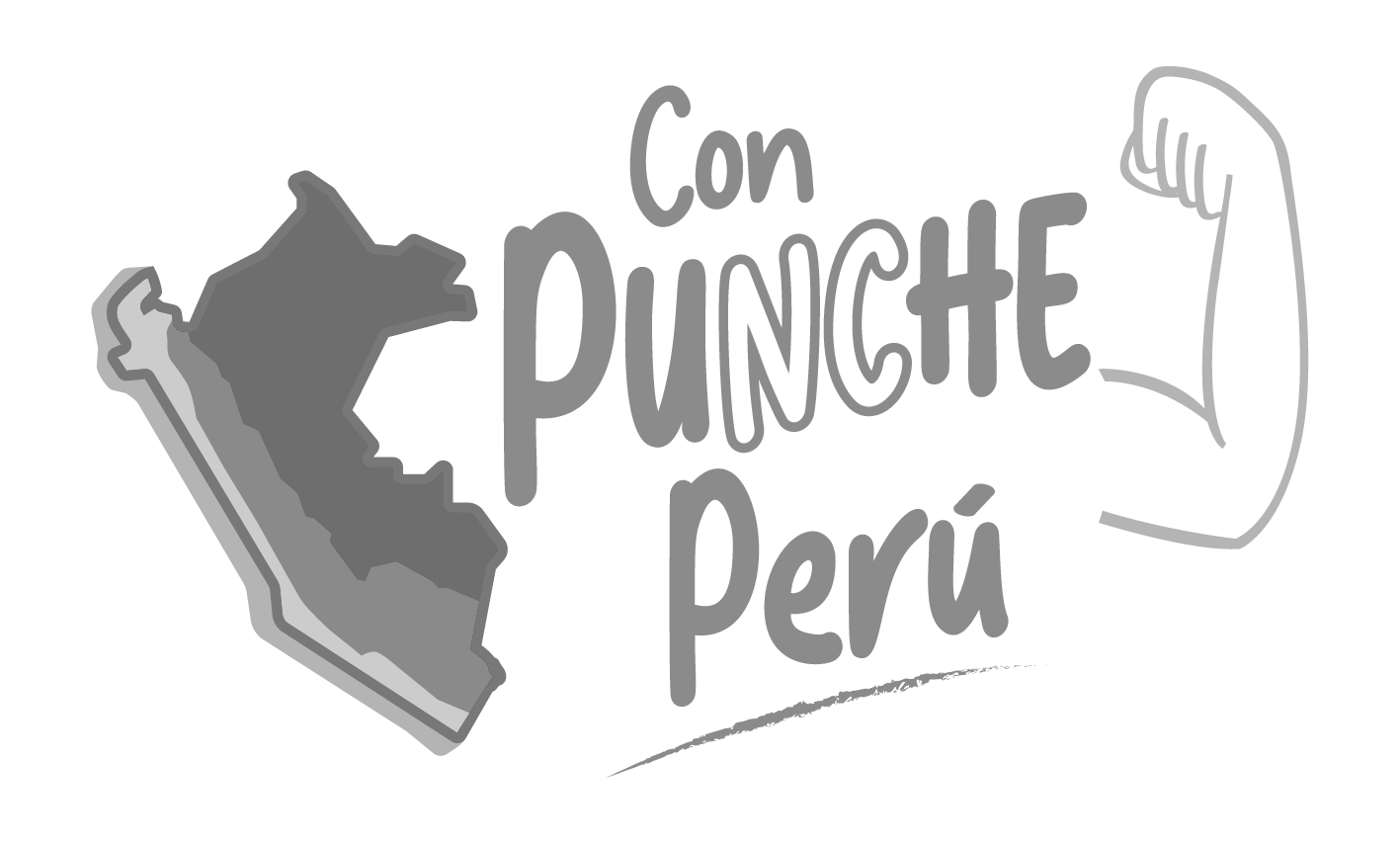 Situación de las NNA que se encuentran en los CAR:
Los NNA que se encuentran en los CAR reciben atención integral, cuidado y protección.
Los NNA asisten a I.E., que se encuentran dentro de su jurisdicción, de acuerdo a su edad.
Los adolescentes asisten a los CETPRO, para adquirir competencias técnicas – productivas.
Los CAR cuentan con personal de nutrición, para la administración de alimentación balanceada.
El Inabif dota de vestimenta a los NNA de acuerdo a la estación.
Se brinda atención de las necesidades de desarrollo a través de los talleres formativos, educativos, recreacionales intra y extra muro.
Se desarrolla el Plan  de Trabajo Individual aprobado por la Unidad de Protección Especial  en el  que se incluye  al NNA, familia y red de sostenimiento social.
Con los NNA  se trabaja el fortalecimiento de las Capacidades Personales y Sociales a fin de contribuir con el desarrollo de su autonomía. 
Los Niños Niñas y Adolescentes -NNA acogidos, conocen las normas de convivencia y cumplen un rol de vida diaria el cual va orientado al desarrollo de sus capacidades y potencialidades.
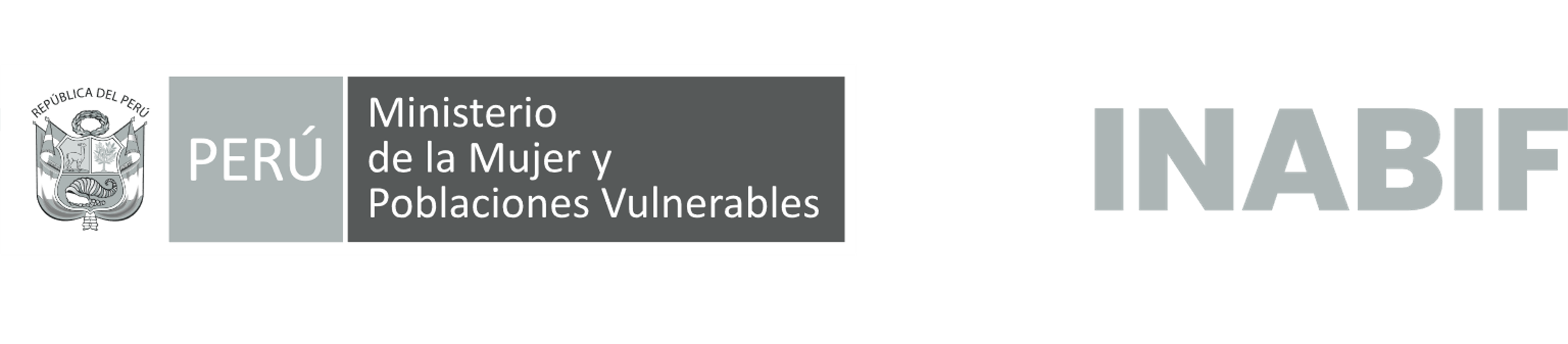 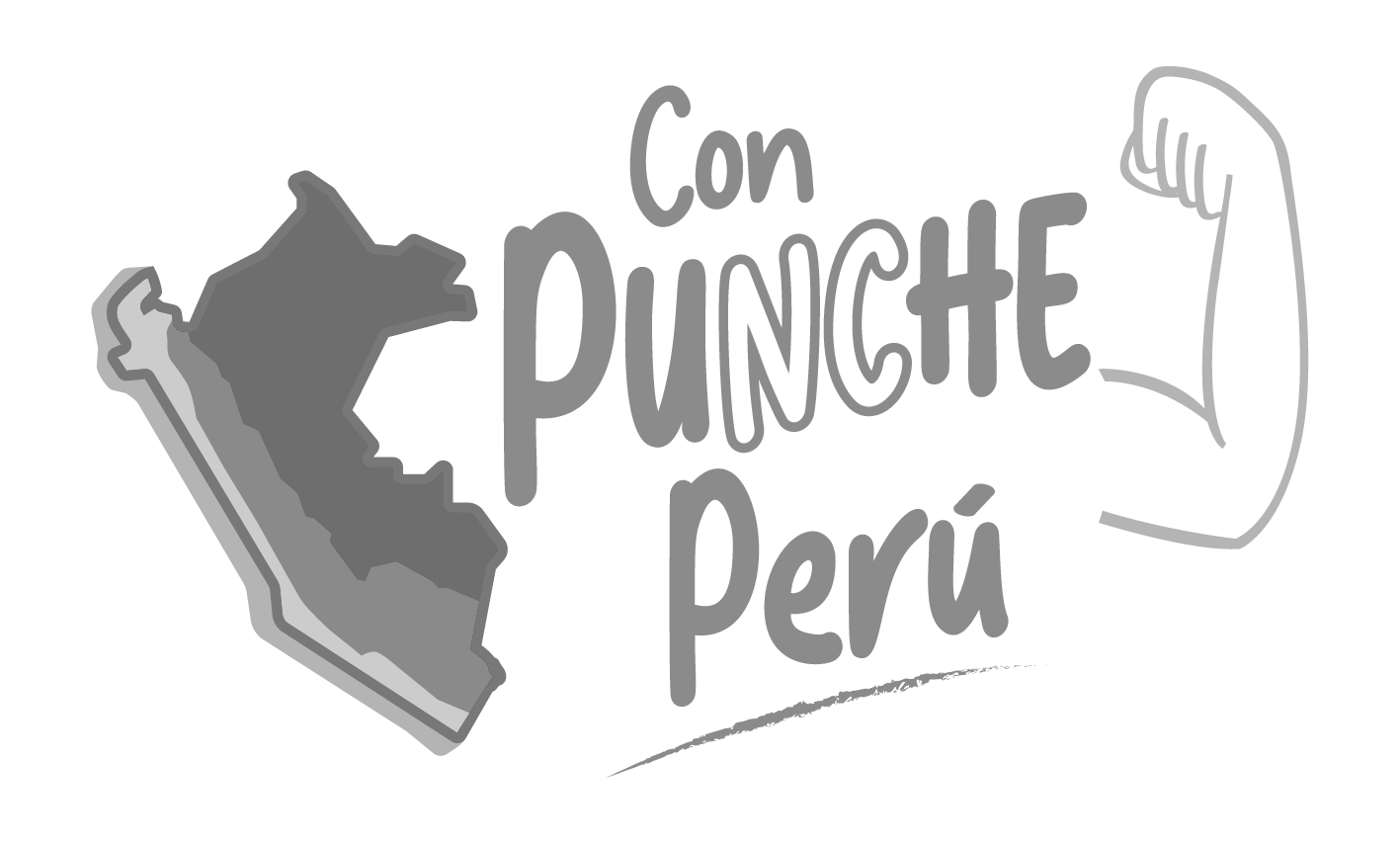 3
Criterios utilizados por el Inabif para la contratación del personal que tiene bajo su cuidado y responsabilidad niñas, niños y adolescentes a nivel nacional.
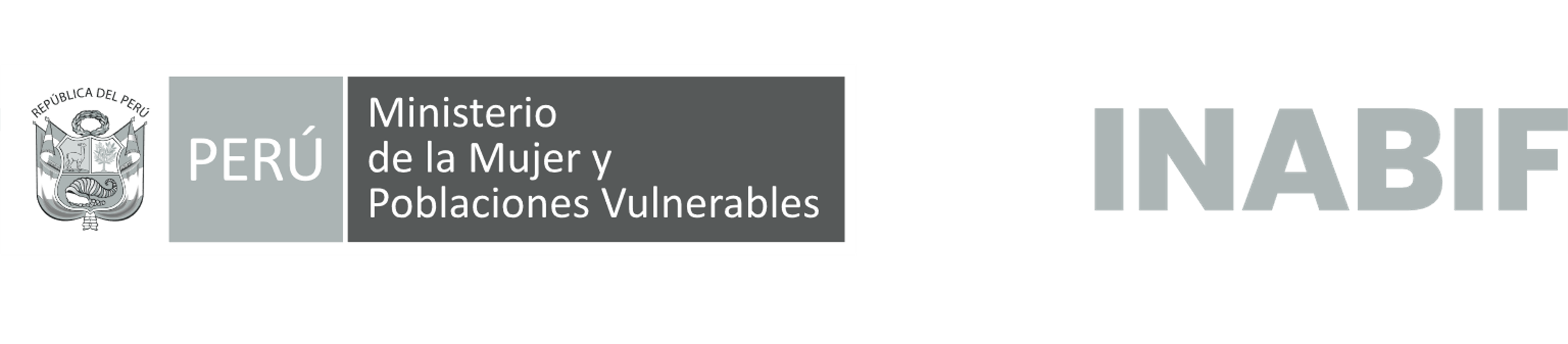 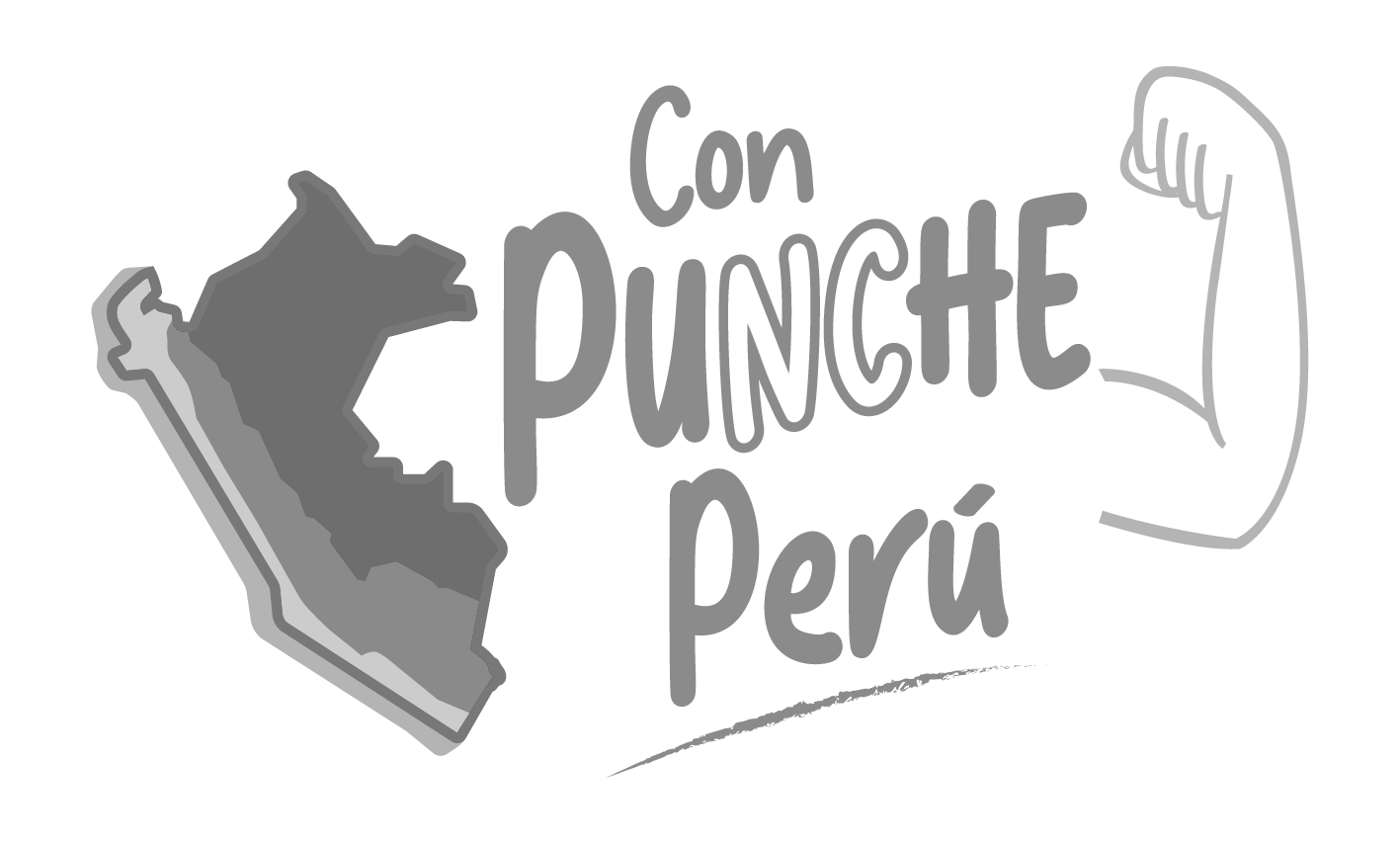 CRITERIOS DE EVALUACIÓN:
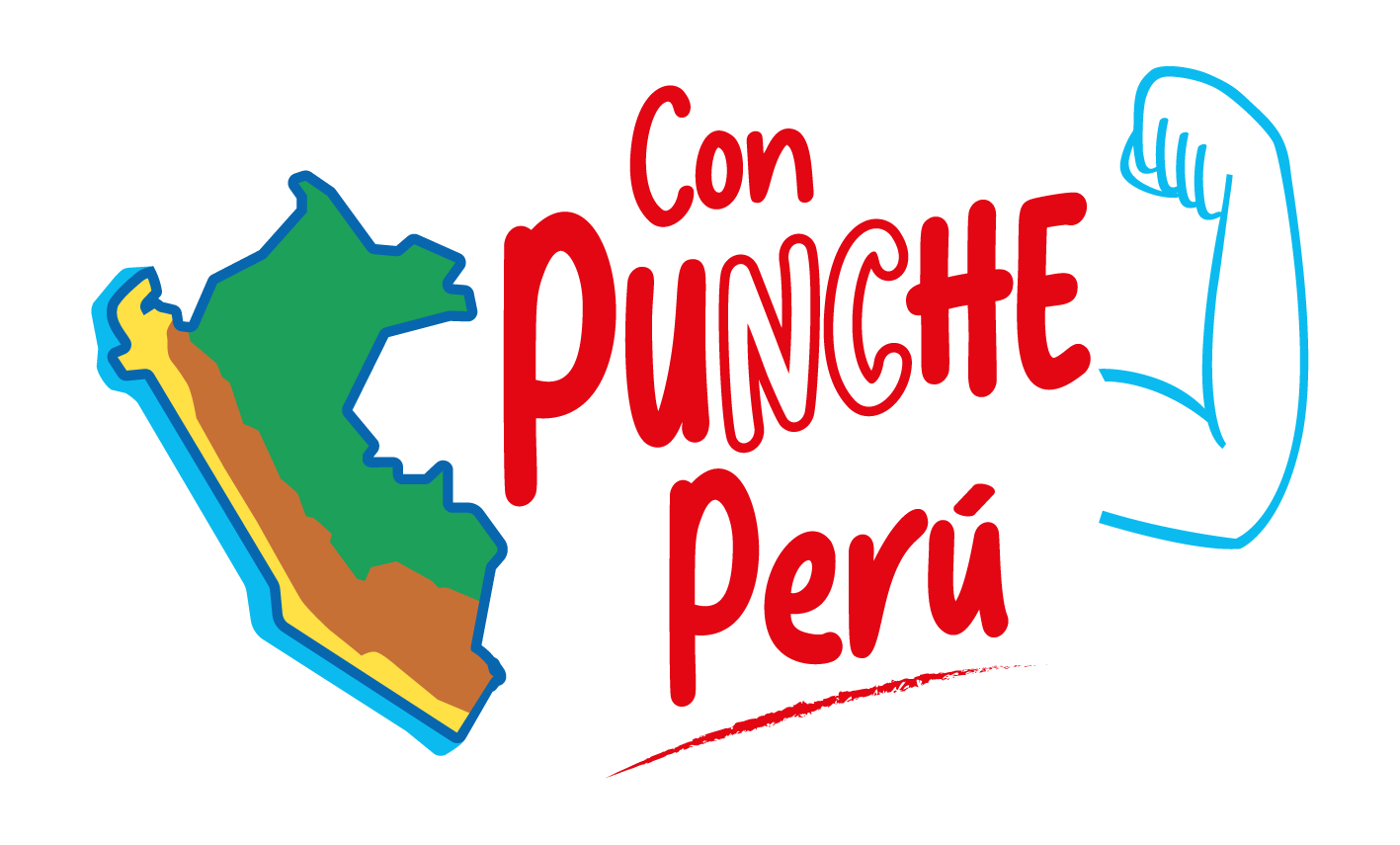 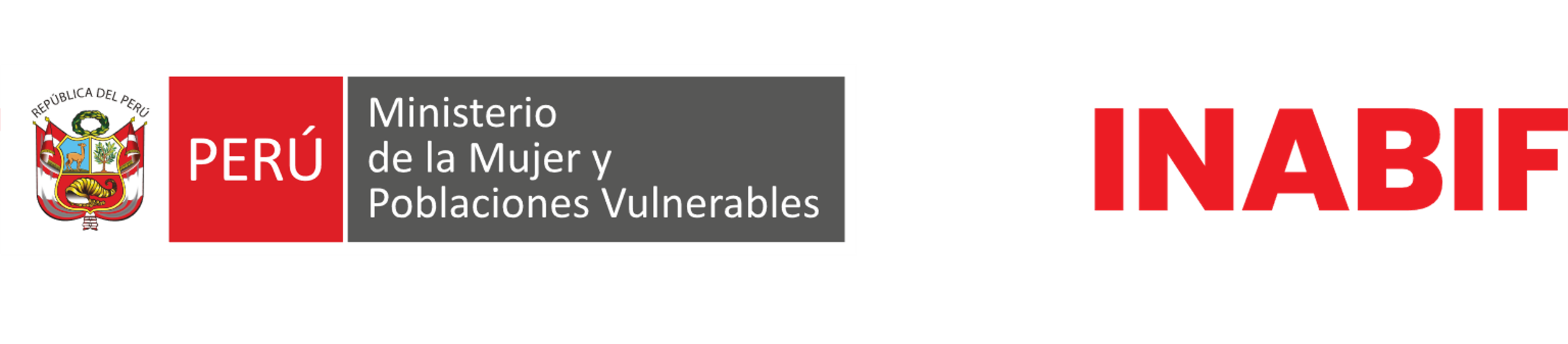 GRACIAS